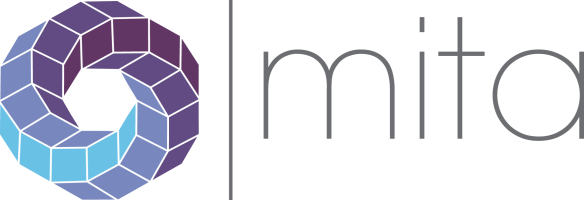 Startup Ecosystem in Lithuania
Arūnas Karlonas
Agency for Science, Innovation and Technology
21/09/2015
MITA – national innovation funding agency
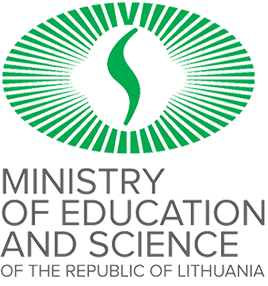 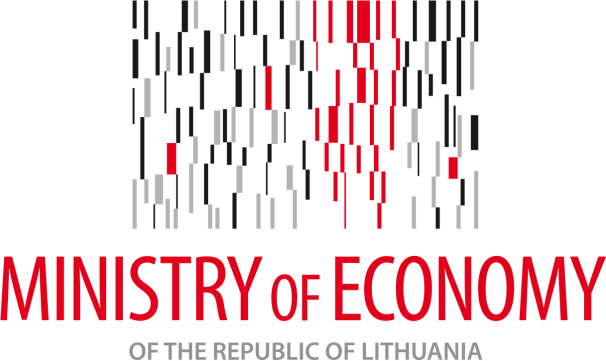 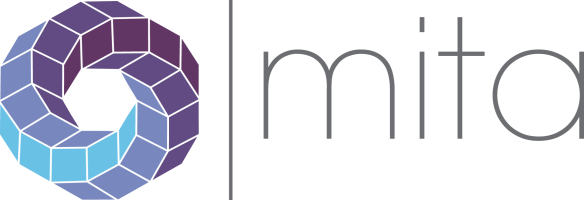 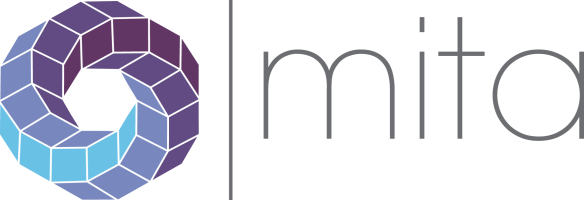 [Speaker Notes: Agency for Science, Innovation and Technology (MITA) is a national innovation funding agency in Lithuania.

MITA was established in 2010 with the aim to promote innovation, science and business cooperation, commercialization of R&D results. 

It replaced the Agency for International Science and Technological Development Programmes which had coordinated international R&D programmes in Lithuania since 1999.
 
The founders of MITA are the Ministry of Economy and the Ministry of Education and Science.]
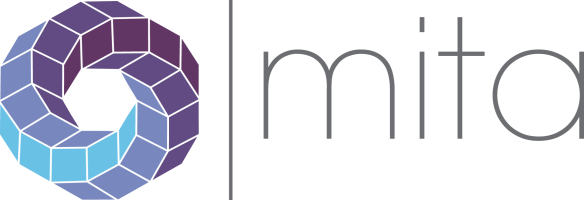 implements R&D and innovation policy in Lithuania
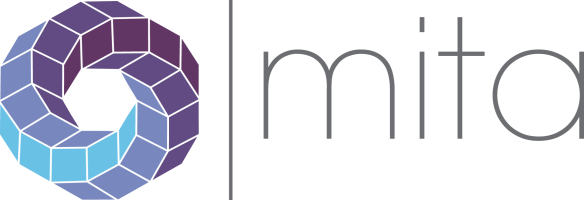 [Speaker Notes: The main aim of the Agency is to implement innovation and applied R&D policy in Lithuania.

In this regard, MITA is involved in 3 types of activities:
coordination of international R&D programmes – a function taken from its predecessor – Agency for International R&D Programmes. MITA coordinates programmes such as Horizon 2020, Eureka, Eurostars;

administration of national R&D programmes – since its establishement, MITA runs Innovation Vouchers scheme, dedicated to encourage cooperation between business and research institutions. MITA also implements programmes for Intellectual Property Protection and Commercialization of R&D Results;

promotion of technological ventures – MITA implements various initiatives and projects meant to enhance commercialization of R&D results.]
Lithuanian Innovation Development Programme 2014–2020
implements 1/3 of specific actions
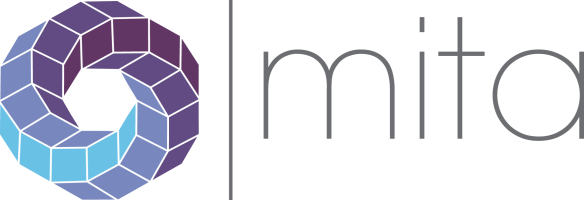 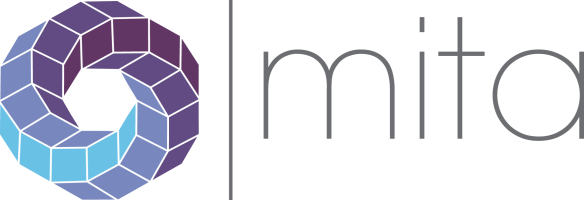 [Speaker Notes: The fundamental strategic document setting guidelines for innovation policy in Lithuania is Innovation Development Programme 2014–2020. 

The strategic goal of the Programme – to enhance competitiveness of the Lithuanian economy through the development of the effective innovation system promoting economic innovation.

One of the targets of the first objective of the Programme is to promote the development of innovative business, creating favourable conditions and providing knowledge about starting the innovative business. 

MITA contributes to this target by providing financial assistance and various services (consultations, mentoring, etc.) for newly created startups.]
MITA initiatives in the national startup ecosystem
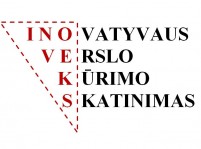 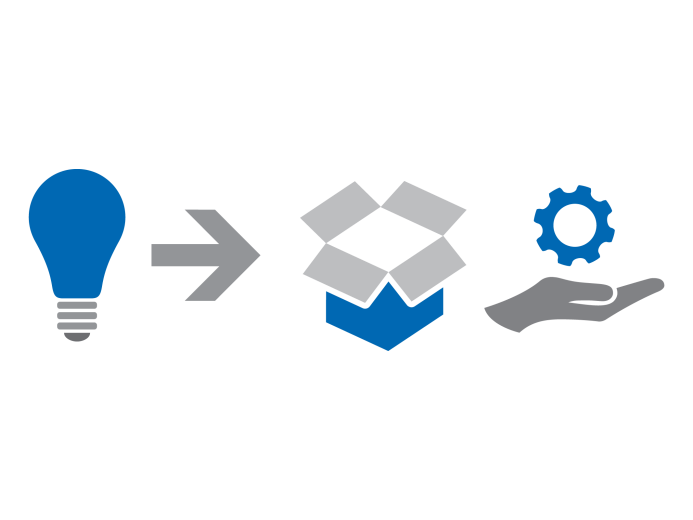 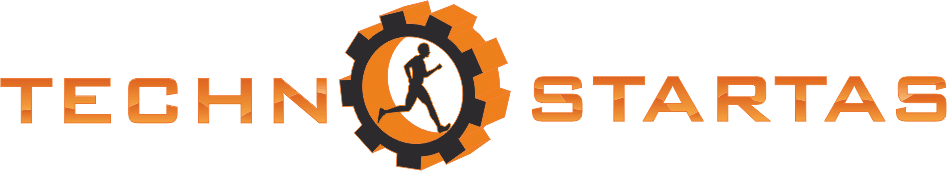 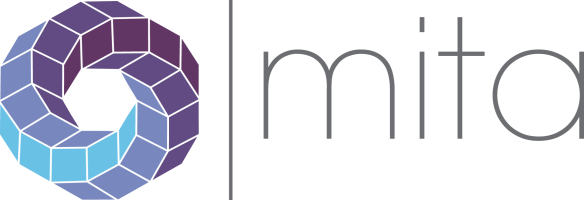 [Speaker Notes: I’d like to introduce you to our 3 main tools of the national startup ecosystem in Lithuania:
1. Programme for Commercialization of R&D Results
2. Initiative INOVEKS
3. Initiative Technostartas]
Why MITA initiatives?
state‘s focus on promotion of innovation

big potential in research institutions

capacities of science and technology parks

lots of creative but not realised ideas
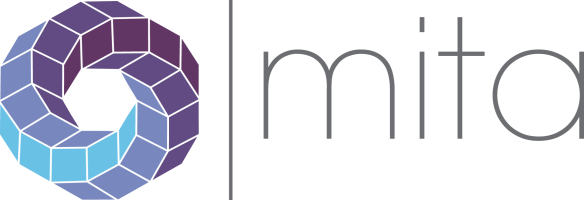 [Speaker Notes: There are several reasons why MITA launched these initiatives in first place:

state‘s focus on promotion of innovation

big potential in research institutions

capacities of science and technology parks

lots of creative but not realised ideas]
1. Commercialization of R&D Results
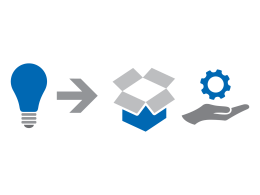 the goal is to encourage researchers and students to establish spin-off companies in order to commercialize already existing prototypes developed in research institutions


21K EUR given to a company for 1 year
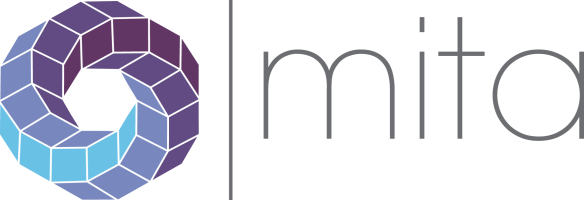 [Speaker Notes: A new programme for commercialization of R&D results was launched by MITA in 2012.

The main goal of the programme is to encourage researchers and students to establish spin-off companies in order to commercialize already existing prototypes developed in research institutions. 

MITA invites to submit project ideas, selects the best ones and asks to establish a new company.

These companies get 21K EUR for 12 months so they can develop their prototypes and create new products.]
2. INOVEKS
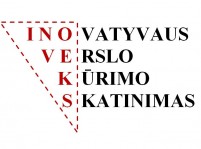 the goal is to intensify collaboration between universities and science and technology parks and commercialize technological ideas in universities 

universities look for promising ideas

science parks help to commercialize them
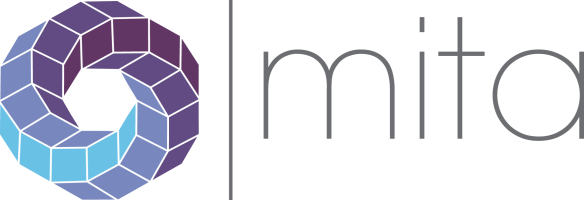 [Speaker Notes: Lithuanian Universities and Science and Technology parks became partners for the first time in order to achieve Project aim – to start collaboration between Universities and Science and Technology parks, to encourage students, PHD and young scientists create new technological enterprises, generate and commercialize technological ideas. 

Project duration – 24 months. 

MITA and 15 partners (Universities and Science and Technology parks)]
3. Technostartas
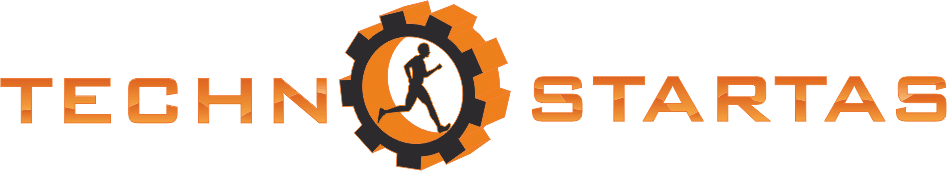 the goal is to commercialize technological ideas „from garage“ (not specifically from universities)

selection of ideas

incubation services in science parks

acceleration and mentoring
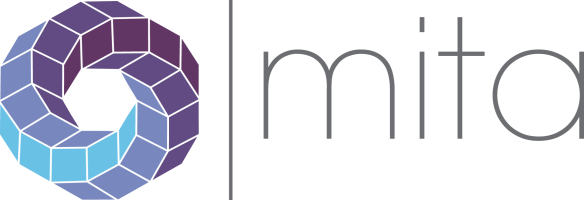 [Speaker Notes: The aim of the project Technostartas was to encourage creation and development of new startups.

First, the most promising R&D commercialization ideas were selected. 
Second, incubation services were provided for newly established companies.
Third, these companies received acceleration and mentoring services for the development of their ideas.

Incubation and acceleration lasted for 12 months. 

The project was implemented with 3 partners – science and technology parks from 3 different Lithuanian cities.]
Results
150 new companies established

98 innovative products developed

205 workplaces created

9 patent applications submitted
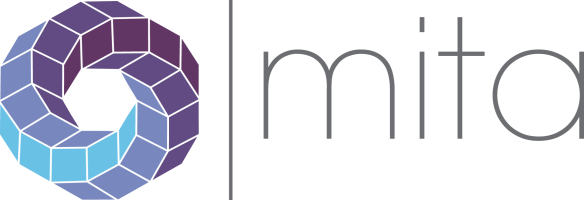 [Speaker Notes: As a result of these 3 initiatives:

150 new companies established

98 innovative products developed

205 workplaces created

9 patent applications]
E-Science Gateway
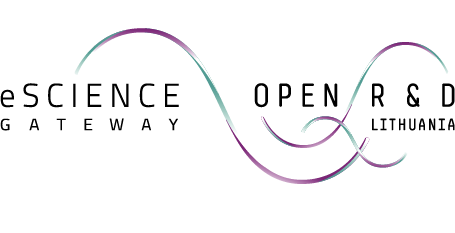 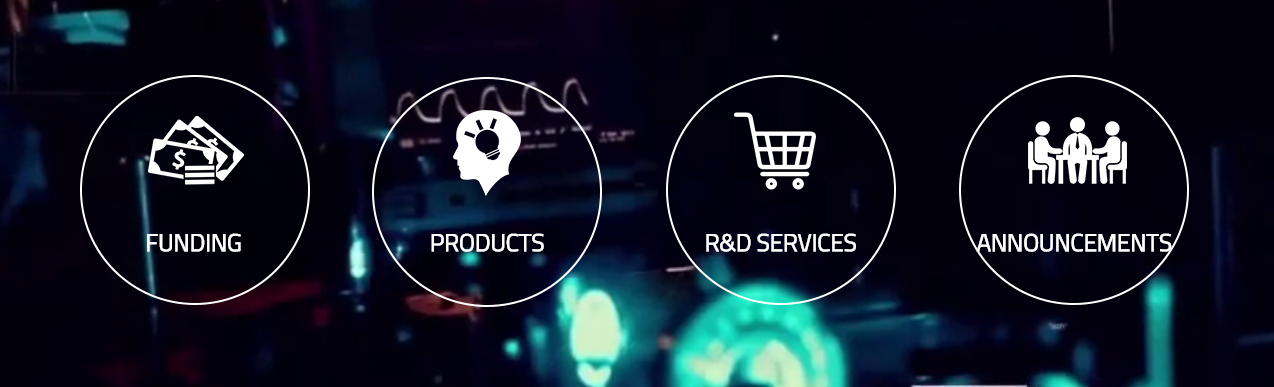 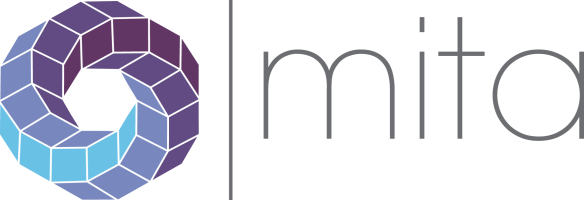 [Speaker Notes: E-Science Gateway is the largest electronic platform in Lithuania which offers vast opportunities for R&D-intensive business. 

It plays a key role in promoting science and business cooperation and aims to create convenient environment for product development and technology transfer. 

In this platform local and foreign companies as well as research institutions may easily and conveniently find information on available R&D infrastructure, including equipment of research institutions, services, personnel involved, costs, etc. Business entities can outsource necessary R&D services that would help them create innovative solutions, products and services. 

The platform publishes information on available prototypes, patents, inventions. In this way rights and access to them may be negotiated and bought for the improvement of business activities. 

E-Science Gateway also stores data on ongoing projects, funding opportunities offered by national and EU financial instruments. The platform may be used to find partners to initiate projects from its comprehensive partner search database.]
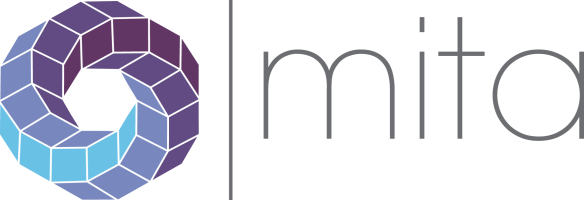 Thank you!
Arūnas Karlonas
Director of Agency for Science, Innovation and Technolog
Phone: + 370 5264 4708
E-mail: arunas.karlonas@mita.lt